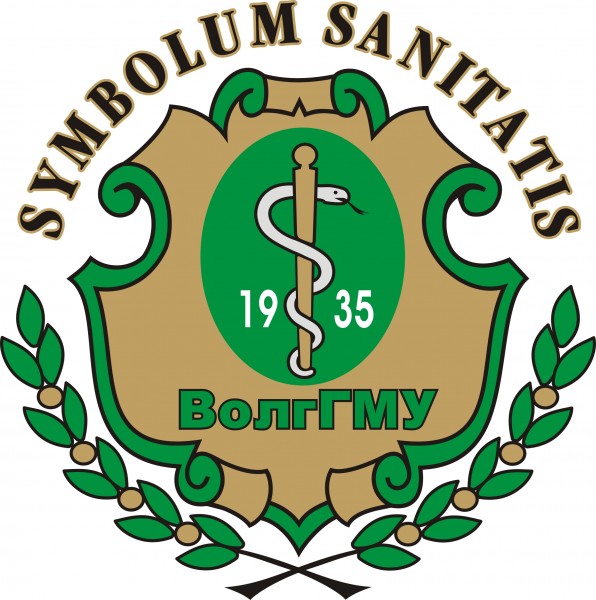 Генотипирование клеток крови в системе HLA
[Speaker Notes: Значение витамина D
Образование витамина D 
Источники витамина D
Определение и рекомендуемые уровни витамина D
Гиповитаминоз D 
Витамин D и кальций
Абсорбция
Риск переломов
Распространенность гиповитаминоза D 
Низкая приверженность терапии]
Главный комплекс гистосовместимости. История.
Главный комплекс гистосовместимости человека был открыт в 1952 г. при изучении антигенов лейкоцитов.
Несмотря на название «лейкоцитарный» часть из них присутствует практически на всех клетках организма
Почему главный комплекс гистосовместимости?
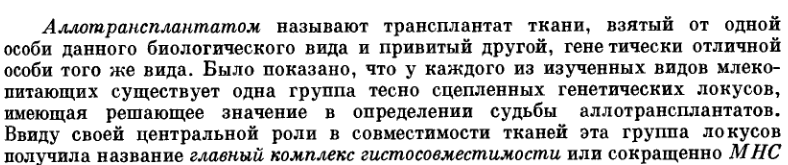 МНС и HLA
У человека система антигенов МНС называется HLA

Гены системы Human Leucocyte Antigens (HLA), локализованы на коротком плече 6-й хромосомы

Основная функция – распознавание своих и чужих клеток
Другие функции MHC
Трансплантационный иммунитет (в том числе иммунные реакции матери к плоду и противоопухолевый иммунитет)
Защита от внутриклеточных возбудителей
Клеточные взаимодействия
Презентация антигена
Контроль некоторых белков системы комплемента
Молекулы HLA влияют на выраженность иммунного ответа к определенному антигену
Молекулы HLA являются маркерами некоторых аутоиммунных заболеваний
Молекулы MHC. Классификация. Структура.
Классификация молекул MHC
Молекулы MHC представляют собой мембраносвязанные гетеродимеры

Представлены 2 основными классами:
Класс I (антигены А, В, С)
Класс II (антигены DR, DP, DQ)
Также существует III класс МНС
Молекулы MHC I класса
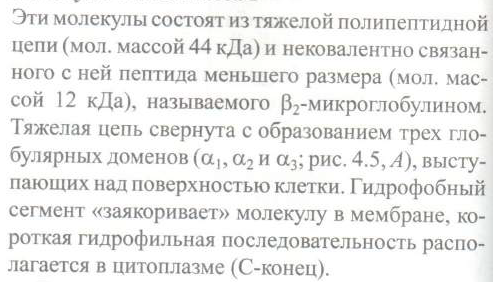 Молекулы MHC I класса
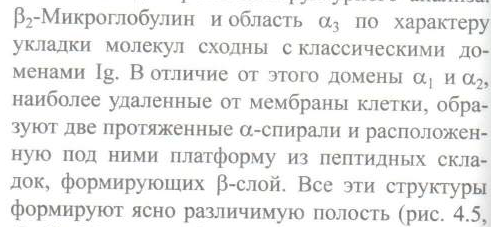 В полости находится линейный пептид, связанный с молекулой MHC
Молекулы MHC I и II класса
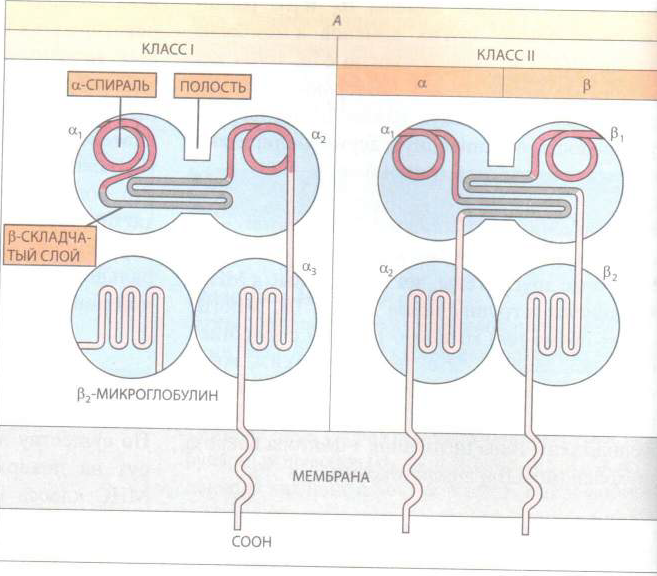 Молекулы MHC сверху по данным рентгеноструктурного анализа
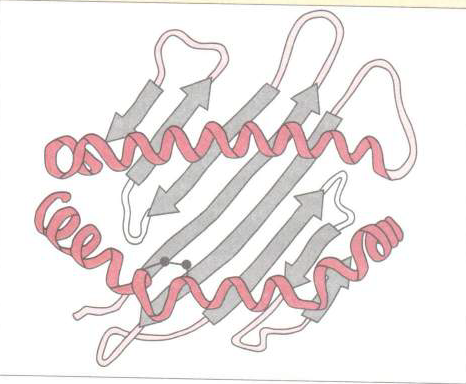 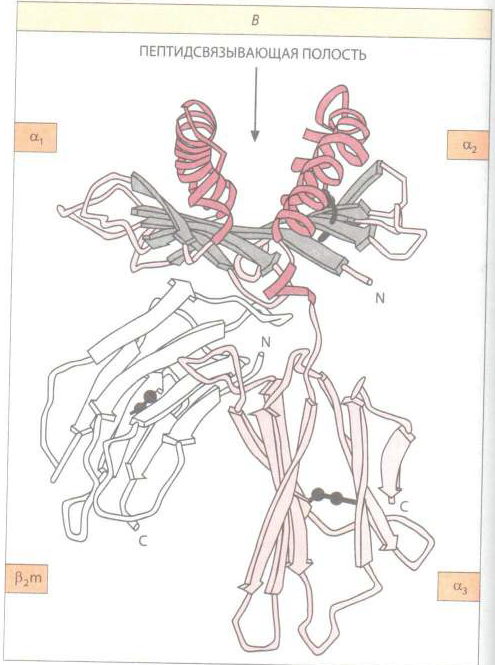 Молекулы MHC сбоку по данным рентгено-структурного анализа
Молекулы MHC II класса
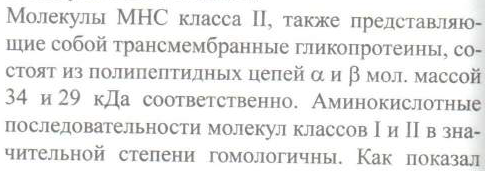 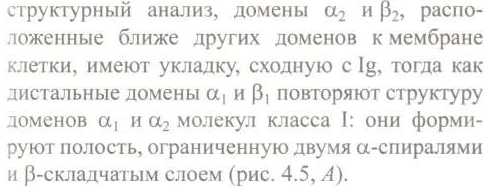 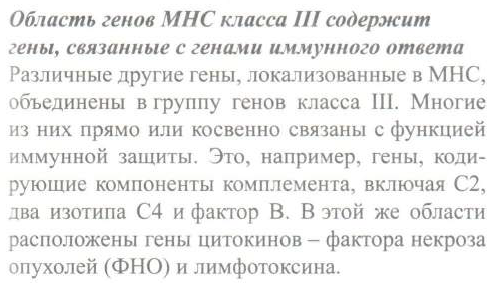 Генетическая карта комплекса HLA
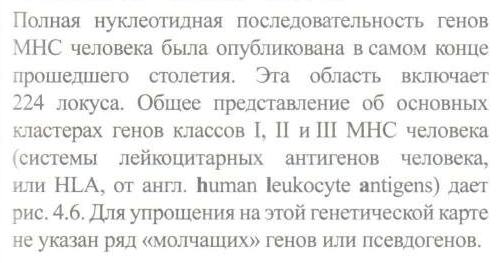 Генетическая карта комплекса HLA
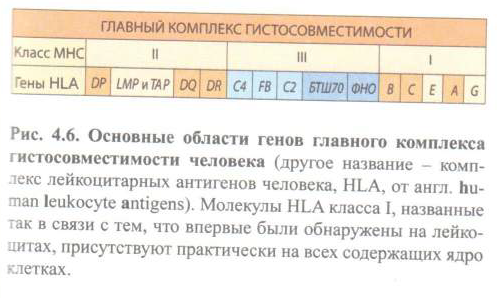 Полиморфизм генов HLA
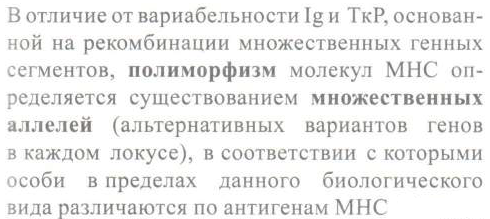 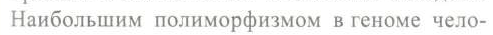 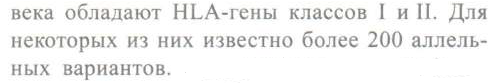 Распределение антигенов HLA в тканях. Класс I.
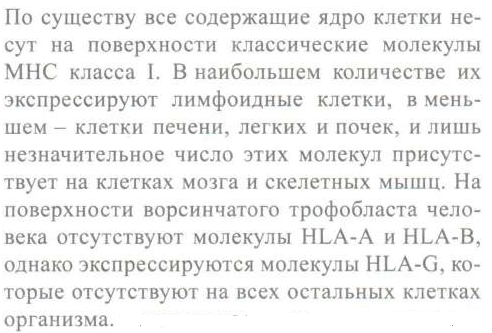 Распределение антигенов HLA в тканях. Класс II.
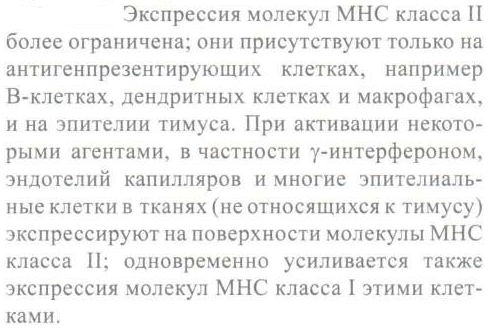 Обозначение молекул HLA
HLA обозначается цифрой, которая в названии следует за буквой, означающей серию антигена (например, HLA-A1, HLA-B8). 
Гены HLA обозначаются так же, как антигены HLA, но название гена пишется курсивом, а антигена — обычным шрифтом. 
На ранних этапах исследования HLA-системы к названию не полностью изученных антигенов добавлялся префикс w (например, HLA-Dw7), и уже после его окончательной идентификации
Номенклатурный комитет ВОЗ удалил этот символ из обозначения
Обозначение молекул HLA
Префикс w более не употребляется, но сохранен только для: 
1) отличия антигенов Bw4 и Bw6 от других продуктов аллелей локуса В; 
2) антигенов локуса С, чтобы не путать их с компонентами комплемента; 
3) Dw- и DP-антигенов, которые были определены в смешанной культуре лимфоцитов и праймированных лимфоцитах. 

Числа в обозначениях HLA-A и -В располагаются не по порядку, поскольку они часто присваивались, еще когда не было известно, что продукты, предположительно одного гена, могут кодироваться на самом деле двумя генными локусами.
Ассоциация HLA с заболеваниями
Типирование антигенов HLA позволяет
Выделить группы повышенного риска развития болезни;
Выявить группы больных с особенностями течения или патогенеза болезни
Проводить дифференциальную диагностику заболеваний;
Определять прогноз;
Выработать оптимальную тактику лечения
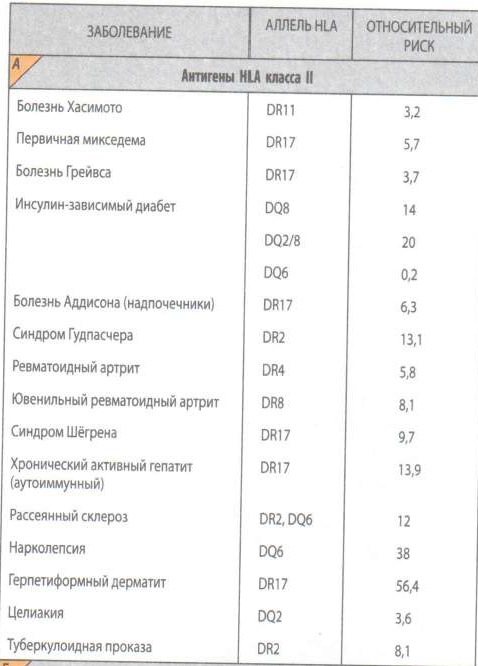 MHC класс II
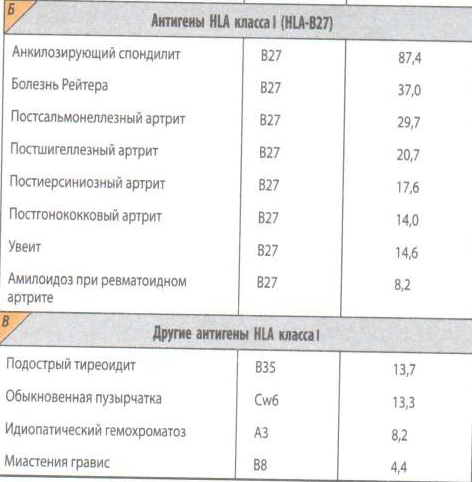 MHC класс I
Лабораторные методы типирования антигенов HLA
Методы типирования HLA
Серологические тесты 
Лимфоцитотоксический тест

Цитотоксические тесты
Смешанная культура лимфоцитов
Реакции клеточной цитотоксичности

Анализ ДНК
Анализ полиморфизма длин рестрикционных фрагментов
Определение специфических олигонуклеотидных последовательностей
ПЦР
Лимфоцитотоксический тест. Техника.
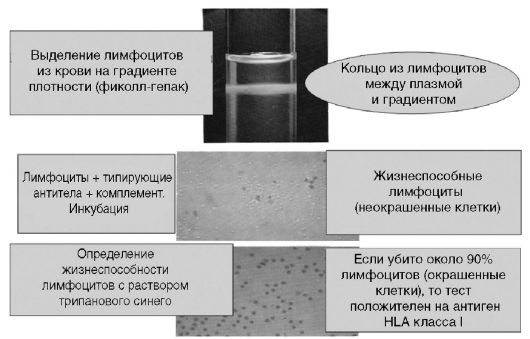 Смешанная культура лимфоцитов
Метод используют для отбора живых доноров костного мозга и почек. 
Кроме того, он помогает определить различия в строении HLA-системы, не выявляемые серологическими методами. 
Метод смешанной реакции лимфоцитов выявляет, в основном, генетические различия в локусе II класса, кодирующем HLA-DP, -DQ и DR. 
HLA-DR-аллели, как полагают, играют наиболее важную роль при определении гистосовместимости
При использовании цитологического метода лимфоциты донора и реципиента культивируются вместе, и если они распознают антиген чужой HLA-D-области, то отвечают на это пролиферативной реакцией. В конце этапа кокультивирования (5-7 дней) по включению клетками радиоактивного тимидина определяется уровень синтеза ДНК.
ДНК диагностика HLA-антигенов
Высокая чувствительность и специфичность, 
Небольшие объемы проб, 
Быстрое проведение отдельных этапов исследования (до нескольких часов), 
Отсутствие необходимости использовать живые клетки и наличия антигенов на поверхности клетки. 
Если серологическими методами можно выявить лишь около 15 различных DR-антигенов, то ДНК-методы позволяют идентифицировать уже более 100 DRB1-аллелей
ПЦР
Денатурация ДНК с получением двух однонитевых фрагментов; 
Гибридизация олигонуклеотидов с 5'-концевыми участками этих фрагментов; 
Синтез комплементарной последовательности нуклеотидов. 
Реакцию проводят циклично, последовательно повторяя все ее стадии до получения достаточного количества копий исходного фрагмента ДНК. 
Полученные копии исследуют с помощью набора олигонуклеотидных зондов. 
Гибридизация зонда, который кодирует последовательность известного аллеля гена HLA, с исследуемым фрагментом ДНК свидетельствует о том, что в геноме исследуемого содержится данный аллель.
Методы ПЦР диагностики HLA-антигенов
SSP (Sequence Specific Primers)

SSO (Sequence Specific Oligonucleotides)

Секвенирование
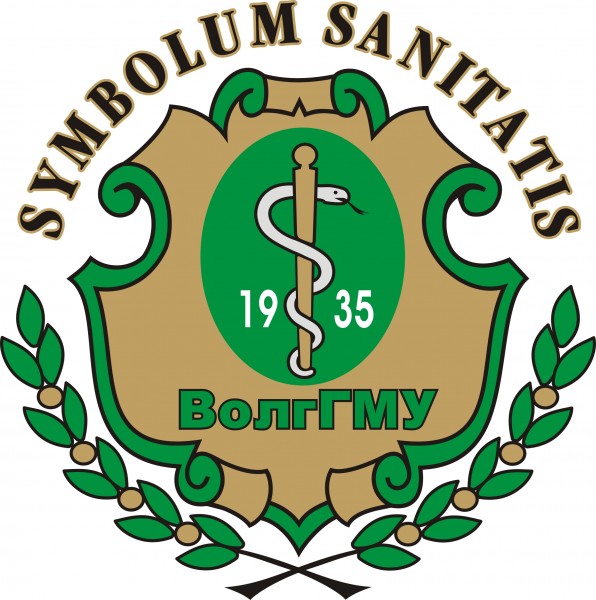 Вопросы?
[Speaker Notes: Значение витамина D
Образование витамина D 
Источники витамина D
Определение и рекомендуемые уровни витамина D
Гиповитаминоз D 
Витамин D и кальций
Абсорбция
Риск переломов
Распространенность гиповитаминоза D 
Низкая приверженность терапии]